Vysoká škola technická a ekonomická v Českých Budějovicích
Ústav technicko - technologický
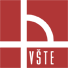 Racionalizace přepravního systému ve vybraném podniku
Autor práce: Martin Komorný, UČO 13325
Vedoucí práce: doc. Ing. Ján Ližbetin, PhD.
Oponent práce: prof. Ing. Václav Cempírek, Ph.D.
České Budějovice, červen 2016
Cíl práce
Cílem práce je na základě analýzy současného přepravního systému ve vybraném podniku racionalizovat přepravní systém se zaměřením na technologii přepravy a ložních operací.
Představení podniku Faurecia Automotive
Významným dodavatel dílů největších automobilek, které oceňují její výrobní efektivitu a technické znalosti,

Výroba sedadel, interiérů, částí karoserie, výfukových systémů,

Na evropském trhu zajištuje 56% podíl, v Severní a Jižní Americe 32% a v Asii 10% podíl své produkce,

Mezi klíčové zákazníky patří automobilky Volkswagen, PSA Peugeot/Citroen, Renault/Nissan, Ford, General Motors, BMW, Daimler, Fiat/Chrysler, Volvo, Toyota a Hyundai-Kia.
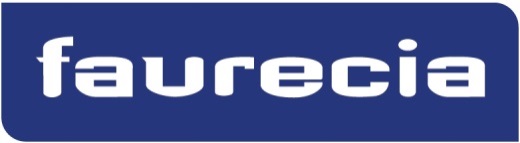 Analýza současného stavu  přepravního procesu z Faurecie Písek (CZ) do Volvo Torslanda (S),
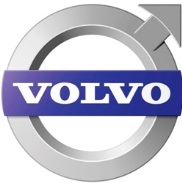 Zákaznické přepravní jednotky, 96 PJ
Požadavky zákazníka na dodávku,
Způsob přepravy.
120x80x100
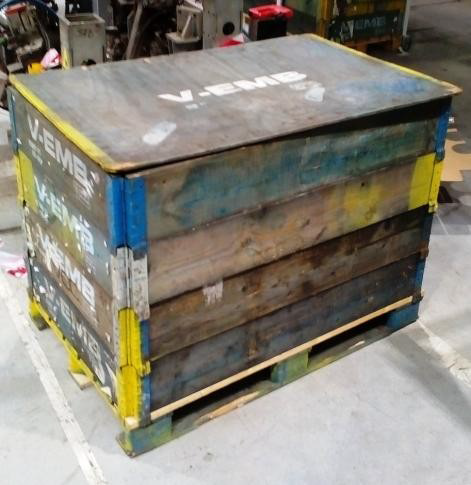 Času přepravy a doby obratu
silnice úsek Písek (CZ) - Swinoujscie Port (PL) vzdálenost 712 km, 10 hodin jízdy
trajekt Swinoujscie Port (PL)- Trelleborg Port (S) vzdálenost 167 km, 6 hodin plavby
silnice Trelleborg Port (S)- Volvo Torslanda (S) vzdálenost 310 km, 5 hodin jízdy
celkem 1 189km

Trasa Písek (Praha)- Praha (CZ) – Dresden (DE) – Berlin (DE) – Szczecin (PL) – Swinoujscie Port (PL) – Trelleborg Port (S) – Malmö (S) – Goteborg Volvo (S) a zpět.

Doba obratu vozidla:
Export (10+11+6+5)=32 hod.
Import (5+6+11+10)= 32 hod.
Celková doba obratu vozidla 64 hod. bez čekáni v porte na nalodění a vylodění a doby vykládky a nakládky.
Racionalizace přepravního systému
Návrh využití kombinované dopravy silnice –železnice,
Přepravní jednotka - intermodální návěs,
Přepravní plán,
Přeprava prázdných obalů dodavateli.
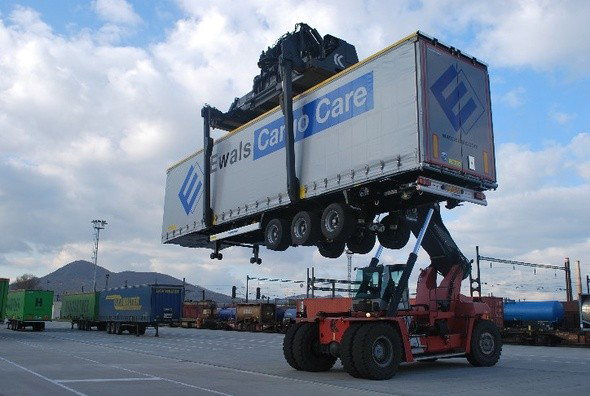 Času přepravy a doby obratu
silnice: Písek (CZ) – Lovosice (CZ) 175 km, 
vlak: Lovosice (CZ) – Goteborg KT (S) 955 km,
trajekt: Lübeck (DE) – Malmö Port (S) 282 km,
vlak: Malmö Port (S) - Goteborg KT (S) 278 km,
silnice: Goteborg KT (S) – Volvo Torslanda (S) 13 km, celkem: 1703km.

Doba obratu : 
Export 70:30 hod.
Import 70:30 hod.
Celková doba obratu vozidla 141 hod. bez čekáni na vykládky a nakládky.

Prázdné obaly:
Kapacita jednoho návěsu obalových jednotek pojme 288 základních podstav, 2892 ks bočního bednění a 288 ks vrchních krytů. 
Poměr obalů 1:3
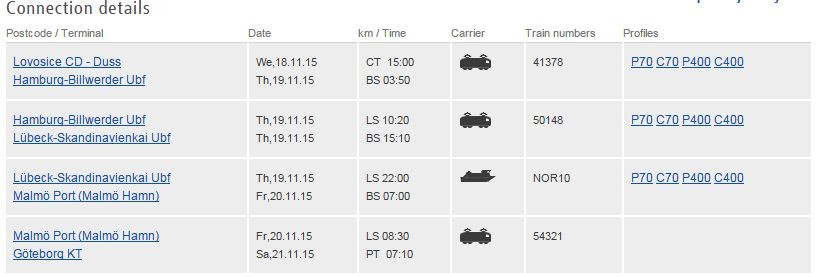 Závěrečné shrnutí
Otázky vedoucího práce
Jelikož Vám vyšla doba přepravy s použitím kombinované dopravy dvojnásobně delší, jakými podpůrnými aktivitami (např. z pohledu státu) by jste takových přepravců (resp. dopravců) přilákaly na systémy kombinované dopravy?

Jak se k možnosti kombinované dopravy vyjádřili zástupci podniku?
Otázka oponenta
Můžete uvést nějaké další výhody intermodálního návěsu?
Děkuji za pozornost
Martin Komorný